Kultúra a umenie
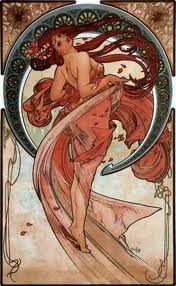 19. storočie
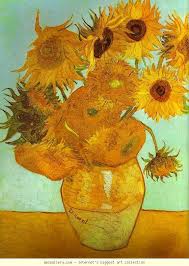 Na ceste k moderným národom 8. ročník
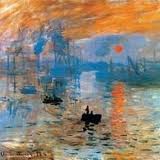 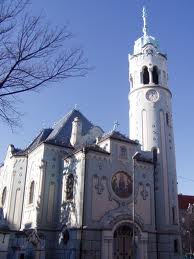 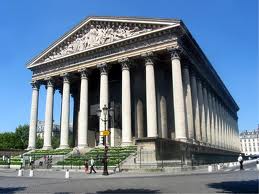 Umenie 19. storočia -
odrážalo nestabilitu ľudskej spoločnosti tohto obdobia
objavujú sa rozličné umelecké prúdy
mení sa chápanie umelca a umenia
Umenie v prvej polovici 19. storočia
Klasicizmus
    umelecký smer inšpirovaný antikou
umelci sa usilovali o estetický ideál, založený na teórii absolútnej krásy
znaky – jasnosť
              - presnosť
              - vyváženosť
              - jednoduchosť foriem
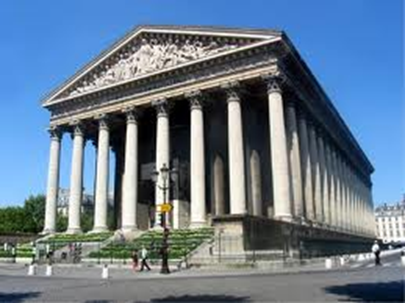 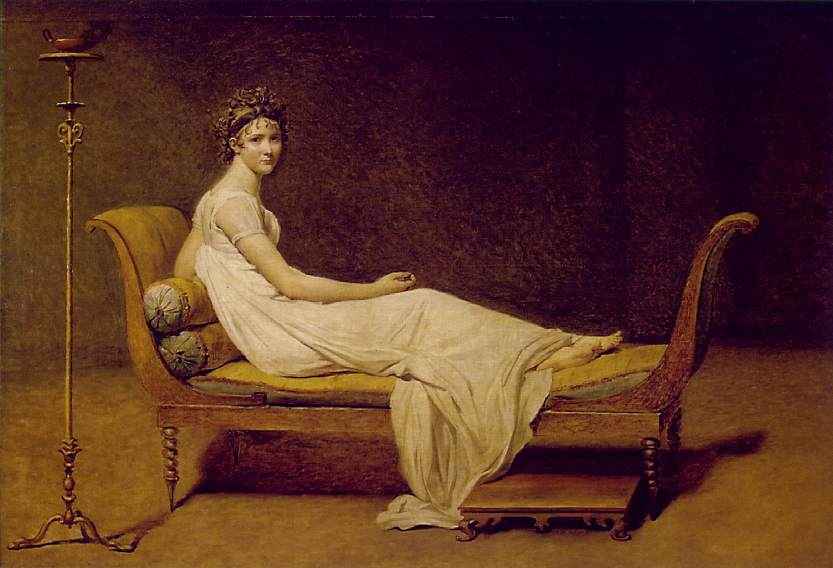 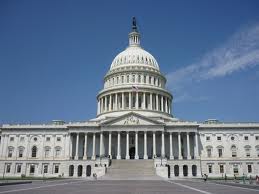 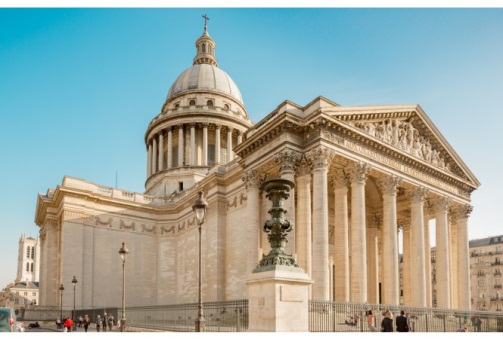 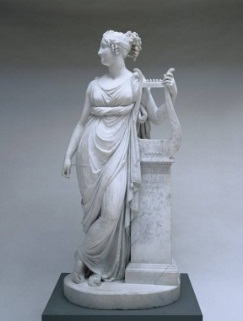 Autor:  Antonio Canova       
     (taliansky sochár)

Názov  diela: Terpsichoré
Autor: Jacques-Louis David        
      (francúzsky maliar)

Názov  diela:   Madam Récamierová
Pantheon   Paríž (Francúzsko)
Klasicizmus v architektúre
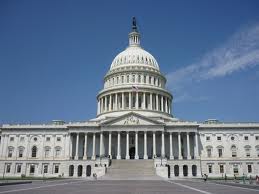 KapitolWashinghton (USA)
Kostol sv. Márie MagdalényParíž (Francúzsko)
Empír
nazývaný aj cisársky sloh ( z francúzskeho slova empire = impérium, ríša, cisárstvo)
klasicistický štýl vo Francúzsku v období vlády Napoleona
monumentálnosť stavieb
                                                    
prejavuje sa v bytovej kultúre, odievaní
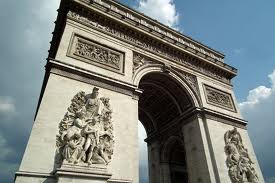 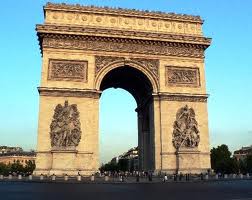 Víťazný oblúk 
Paríž
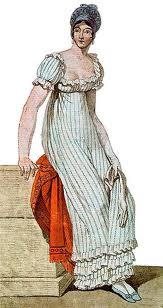 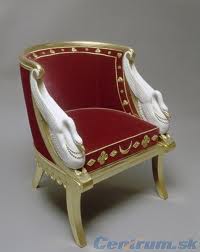 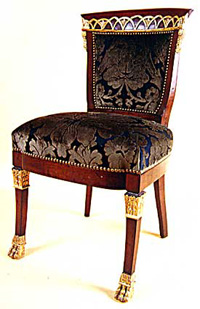 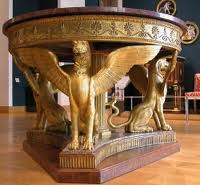 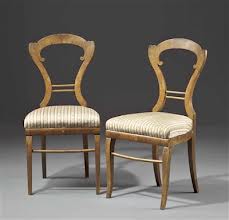 Biedermeier
meštianska podoba empíru
uplatňoval sa v kultúre bývania - elegantný nábytok

účelnosť

typický bol maľovaný porcelán, miniatúry
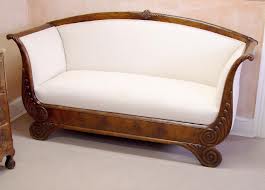 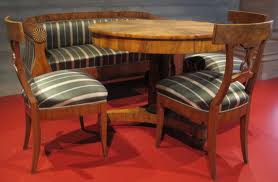 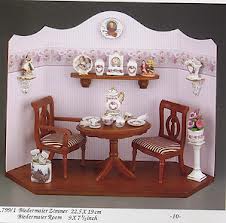 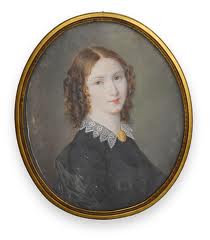 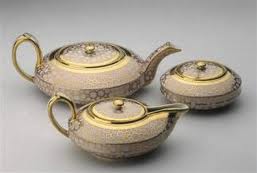 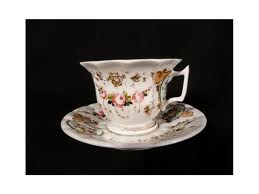 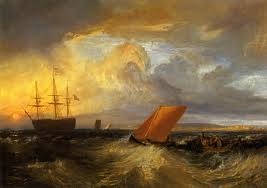 Romantizmus
zavrhoval grécko-rímske vzory
v popredí je jedinec, jeho pocity 
    a osobnosť
proti rozumu staval silu lásky, vášne 
    a citov
únik do sveta prírody
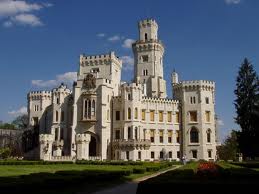 Zámok Hluboká 
Česká republika
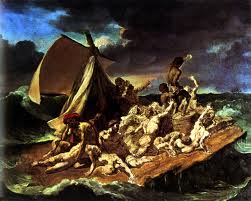 Autor:  Théodore Géricault
                   francúzsky maliar
Názov diela:  Plť Medúzy
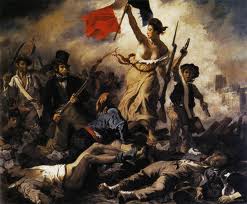 Autor:  Eugène Delacroix  /vyslov Eužen Delakrua/ 
                       (francúzsky maliar)
názov diela: Sloboda vedie ľud na barikády
Umenie v druhej polovici 19.storočia                   Realizmus
návrat k reálnemu zobrazovaniu života
objektívnosť tvorby
zobrazovanie scén z každodenného života
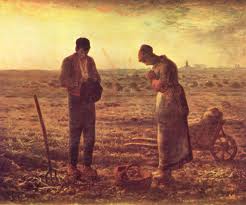 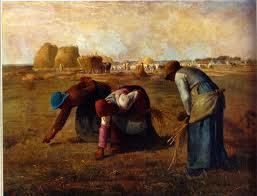 Autor: Jean-François Millet 
názov diela: Zberačky klasov                   názov diela: Anjel Pána
Impresionizmus
zachytenie dojmu - obraz krajiny, alebo predmetu, sa mení okolnosťami a v každej chvíli, takže najpravdivejší je obraz okamihu, ktorý v nás zanecháva najsilnejší dojem - impresiu (od toho je názov smeru)
predstavitelia – 
     Claude Monet  /čítaj klod mone/
     Edouard Manet /čítaj eduard mane/
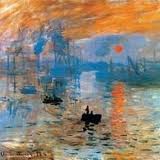 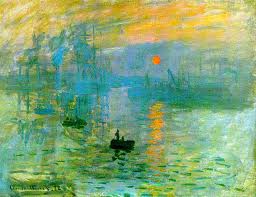 Autor: Claude Monet    Názov diela: Impresia, východ slnka
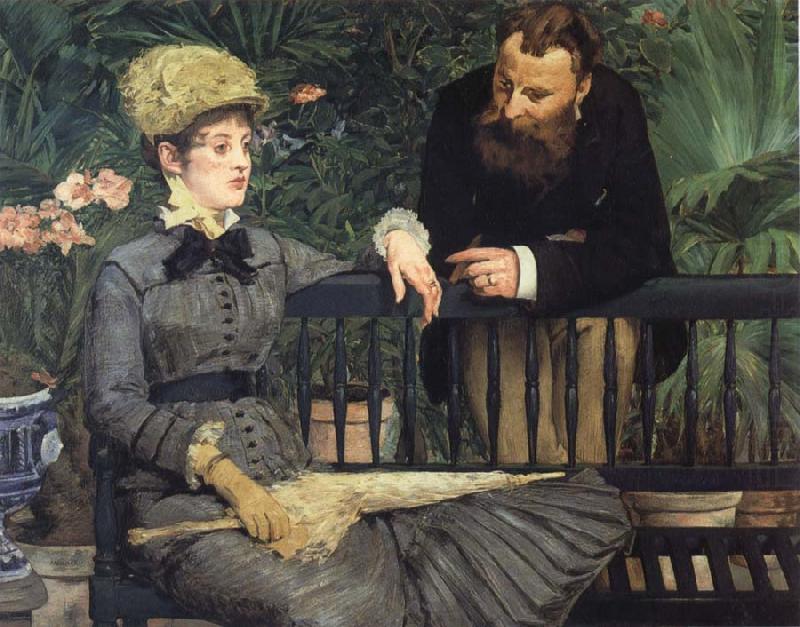 Autor: Edouard Manet    Názov diela: Edouard Manet v zimnej záhrade
Postimpresionizmus
umelci postimpresionizmu získali označenie „prekliati“, pretože sa búrili proti pravidlám vtedajšej spoločnosti

najznámejší maliari:
     Vincent van Gogh
     Paul Gauguin /gogén/
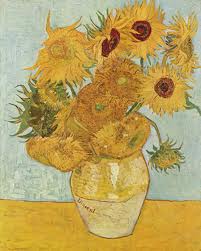 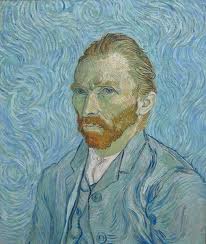 Vincent van Gogh
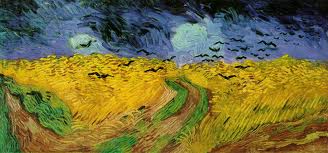 Autoportrét
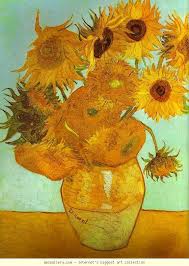 Havrani nad obilným poľom
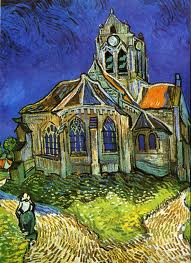 Slnečnice
Kostol v Auvers
Paul Gauguin
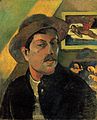 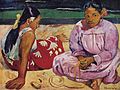 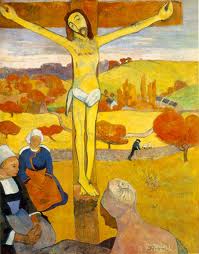 Tahiťanky na pláži
Autoportrét
Žltý Kristus
Secesia
umelecký štýl, ktorý sa presadil na prelome 19.a 20.stor.
reakcia na industriálnu spoločnosť
pokus o návrat ku kráse remesiel
vyznačovala sa ozdobnosťou, ornamentálnosťou, pestrosťou farieb
predstavitelia:
               Gustav Klimt
              Alfonz Mucha                    
              Károly Kós
              Dušan Jurkovič
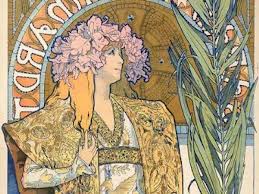 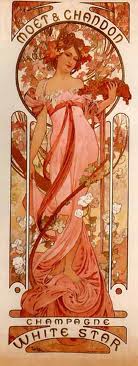 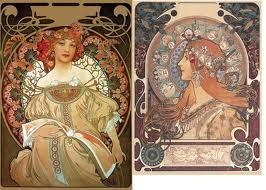 Alfonz Mucha
český maliar
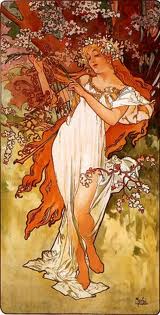 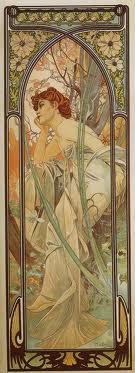 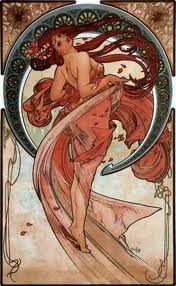 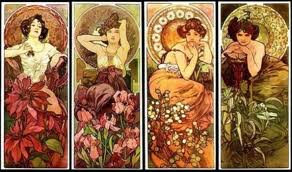 Secesia v architektúre
    Kostol sv. Alžbety (Modrý kostolík) v Bratislave
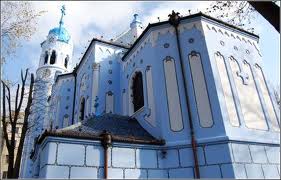 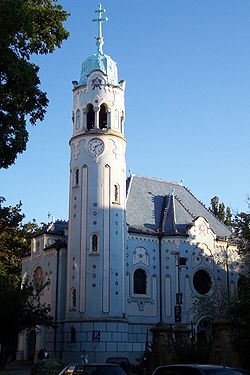 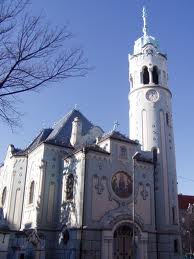 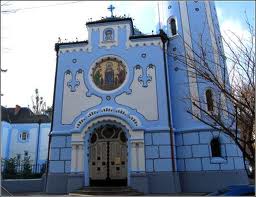 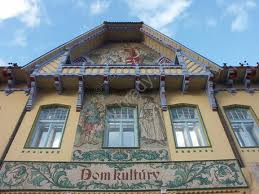 Dušan Jurkovič
slovenský architekt
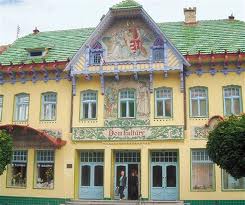 Spolkový dom v Skalici
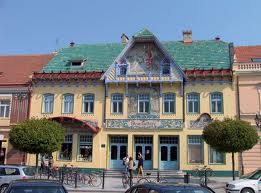 Použitá literatúra a zdroje:
Učebnica dejepisu pre 8. ročník ZŠ, Krasnovský
Učebnica dejepisu pre 8. ročník ZŠ, Kováč
www.wikipedia.sk
Dejiny umenia, José Pijoan